Compartments
The human body is a complex compartment separated from the outside world by layers of cells. 
Anatomically, the body is divided into three major body cavities: the cranial cavity (commonly referred to as the skull), the thoracic cavity (also called the thorax), and the abdominopelvic cavity. 
The cavities are lined with tissue membranes.
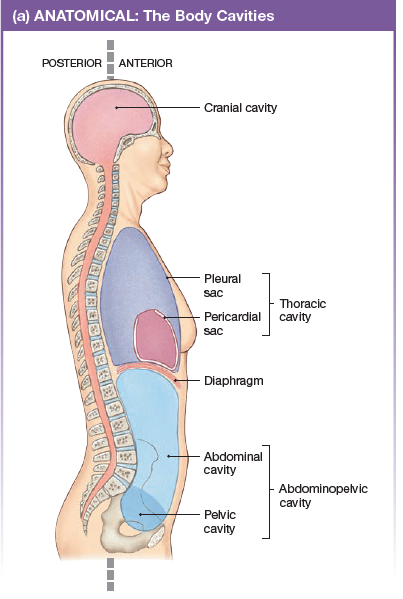 Body Cavities
Functionally, the Body Has Fluid Compartments

(1) the extracellular fluid (ECF) outside the cells 
(2) the intracellular fluid (ICF) within the cells
The dividing wall between ECF and ICF is the cell membrane. 
The extracellular fluid subdivides further into plasma, the fluid portion of the blood, and interstitial fluid, which surrounds most cells of the body.
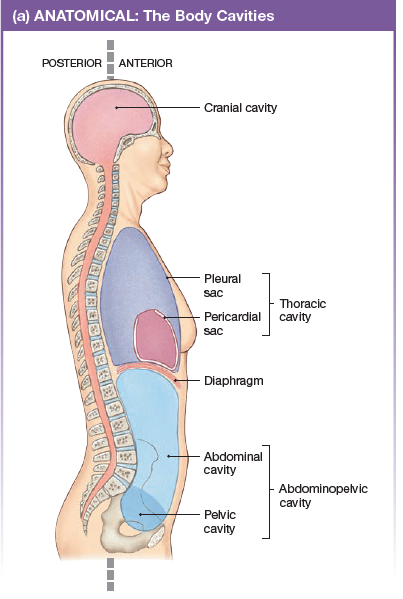 Body Cavities
The cranial cavity {cranium, skull} contains the brain, our primary control center. 
The thoracic cavity is bounded by the spine and ribs on top and sides, with the muscular diaphragm forming the floor. 
The thorax contains the heart, which is enclosed in a membranous pericardial sac {peri-, around + cardium, heart}, and the two lungs, enclosed in separate pleural sacs.
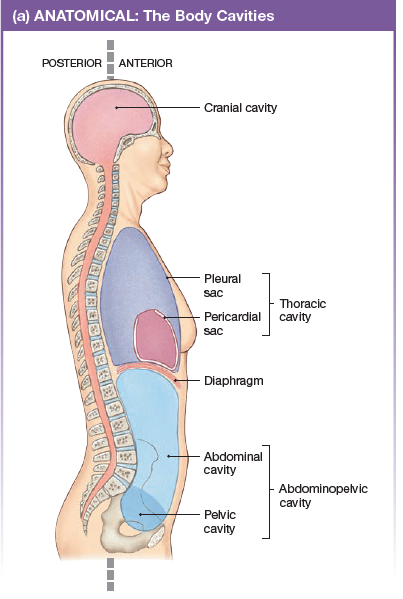 Body Cavities
The blood-filled vessels and heart of the circulatory system form one compartment. 
Our eyes are hollow fluid-filled spheres subdivided into two compartments, the aqueous and vitreous humors. 
The brain and spinal cord are surrounded by a special fluid compartment known as cerebrospinal fluid (CSF). 
The membranous sacs that surround the lungs (pleural sacs) and the heart (pericardial sac) also contain small volumes of fluid.
The abdomen and pelvis form one continuous cavity, theabdominopelvic cavity. --A tissue lining called the peritoneum lines theabdomen and surrounds the organs within it.
1. Physical isolation. 
The cell membrane is a physical barrier that separates intracellular fluid inside the cell from the surrounding extracellular fluid.
The general functions of the cell membrane include:
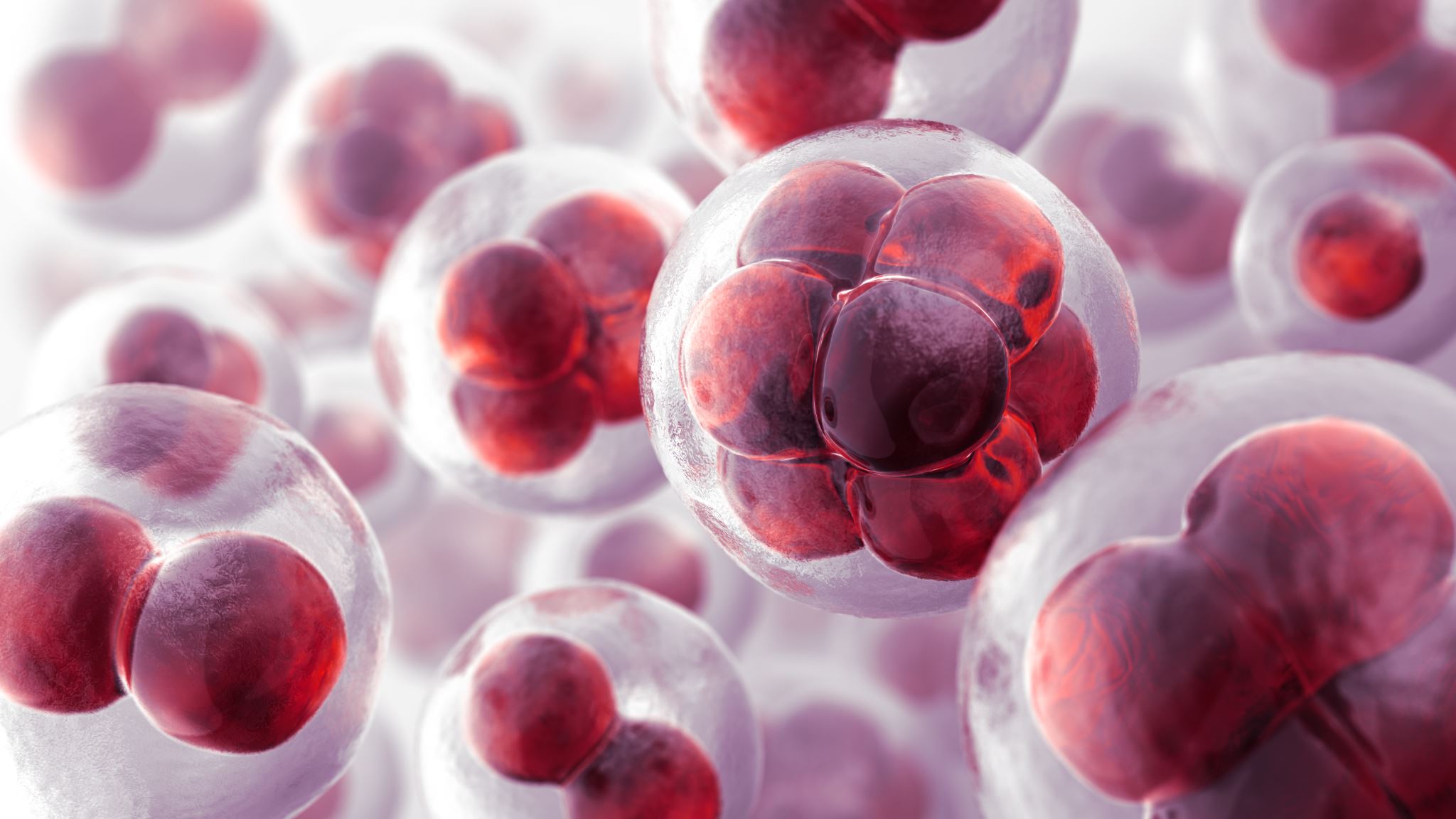 The general functions of the cell membrane include:
2. Regulation of exchange with the environment. 
The cell membrane controls the entry of ions and nutrients into the cell, the elimination of cellular wastes, and the release of products from the cell.
The general functions of the cell membrane include:
The general functions of the cell membrane include:
Structural support. 
Proteins in the cell membrane hold the cytoskeleton, the cell’s interior structural scaffolding, in place to maintain cell shape. 
Membrane proteins also create specialized junctions between adjacent cells or between cells and the extracellular matrix {extra-, outside}, which is extracellular material that is synthesized and secreted by the cells. 
Cell-cell and cell-matrix junctions stabilize the structure of tissues.
Plasma / Cell membrane
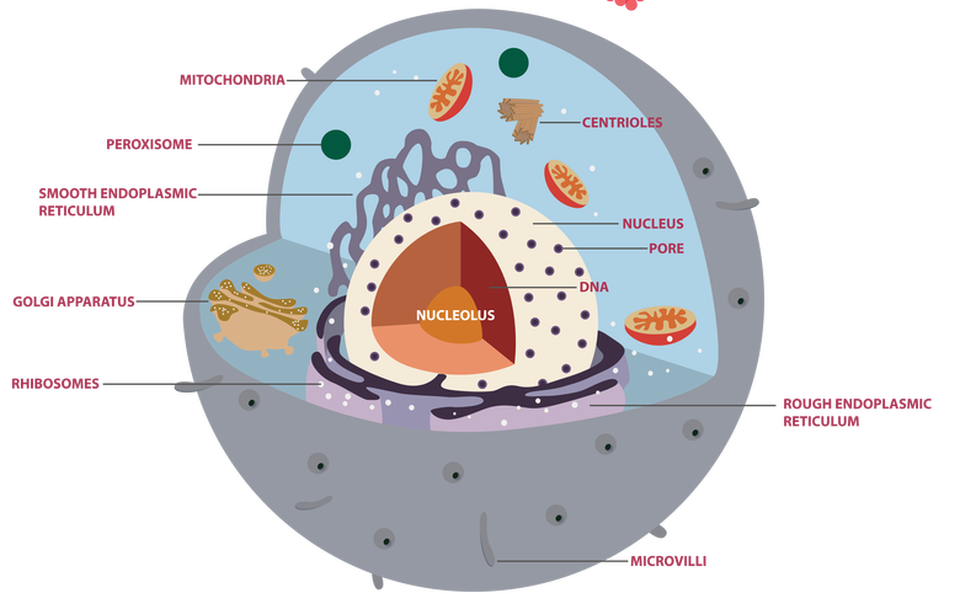 https://www.scientistcind
y.com/membrane-transport.html
Membrane Transport
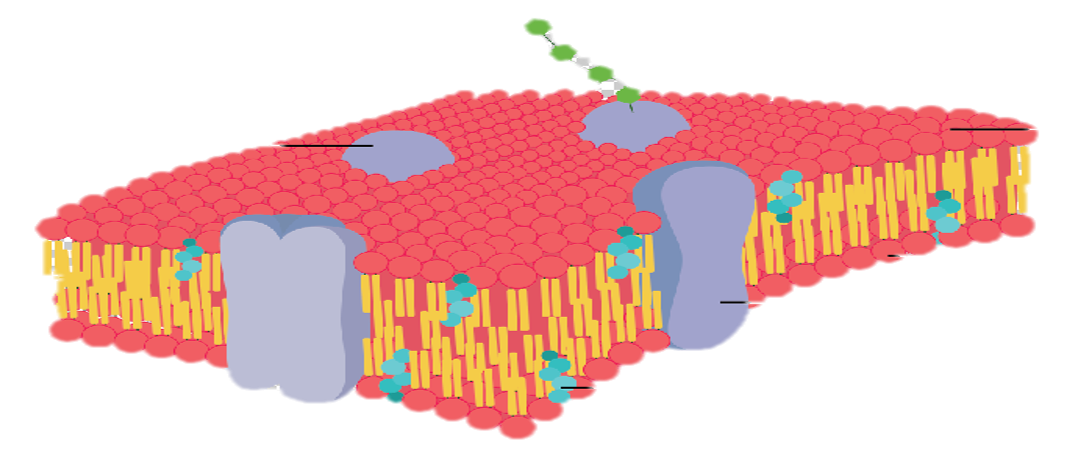 https://youtu.be/ube-uG_evlE
The Cell Membrane (Plasma Membrane)
- The Main Function of the Cell Membrane is to create a BARRIER -
The cell membrane is also called the plasma membrane. 
You can think of the membrane as the "skin" of the cell. Anything outside of the cell is considered "extracellular" and the contents inside the cell are considered "intracellular". ​
The cell membrane protects the cell by creating a barrier between what is inside the cell and what is outside the cell.
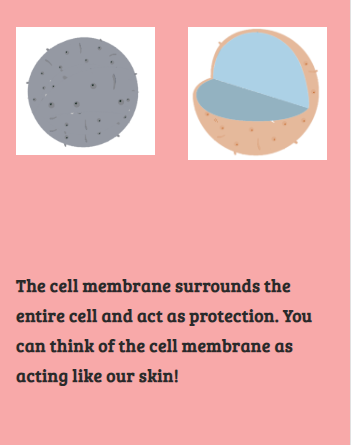 https://youtu.be/Ivn8dnxnE_U
Selective Permeability
In addition to this, the cell membrane does something our skin can’t do... It regulates what comes into the cell and what goes out of the cell. For this reason, we consider the cell membrane to be “SELECTIVELY PERMEABLE” which means that it allows some substances to enter or exit the cell, but not others. This is a very important function.
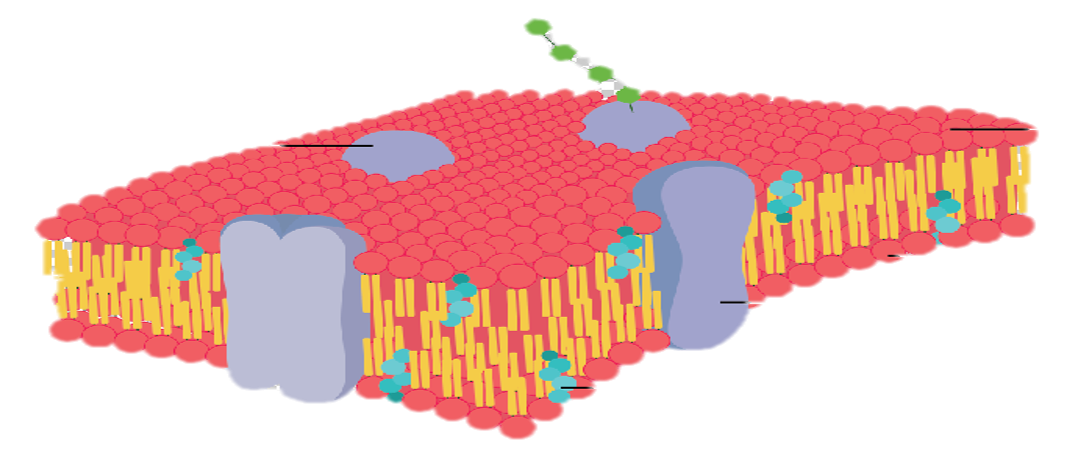 The Cell Membrane is selectively permeable due to its structure. The cell membrane is made up of a phospholipid bilayer.
The phospholipid bilayer of the cell membrane has a unique structure. It is made up of an inner layer and an outer layer of phospholipids that are oriented with their 'tails' facing each other.
Phospholipid
Phospholipid
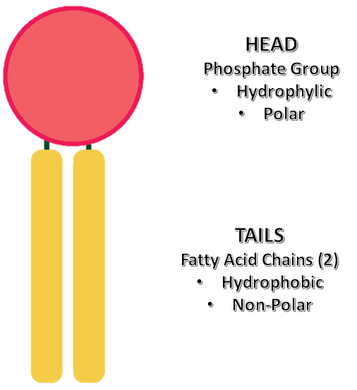 Phospholipids are considered amphiphilic, because they contain a polar, hydrophillic head that consists of a phosphate group and two nonpolar, hydrophobic fatty acid chains as 'tails'.
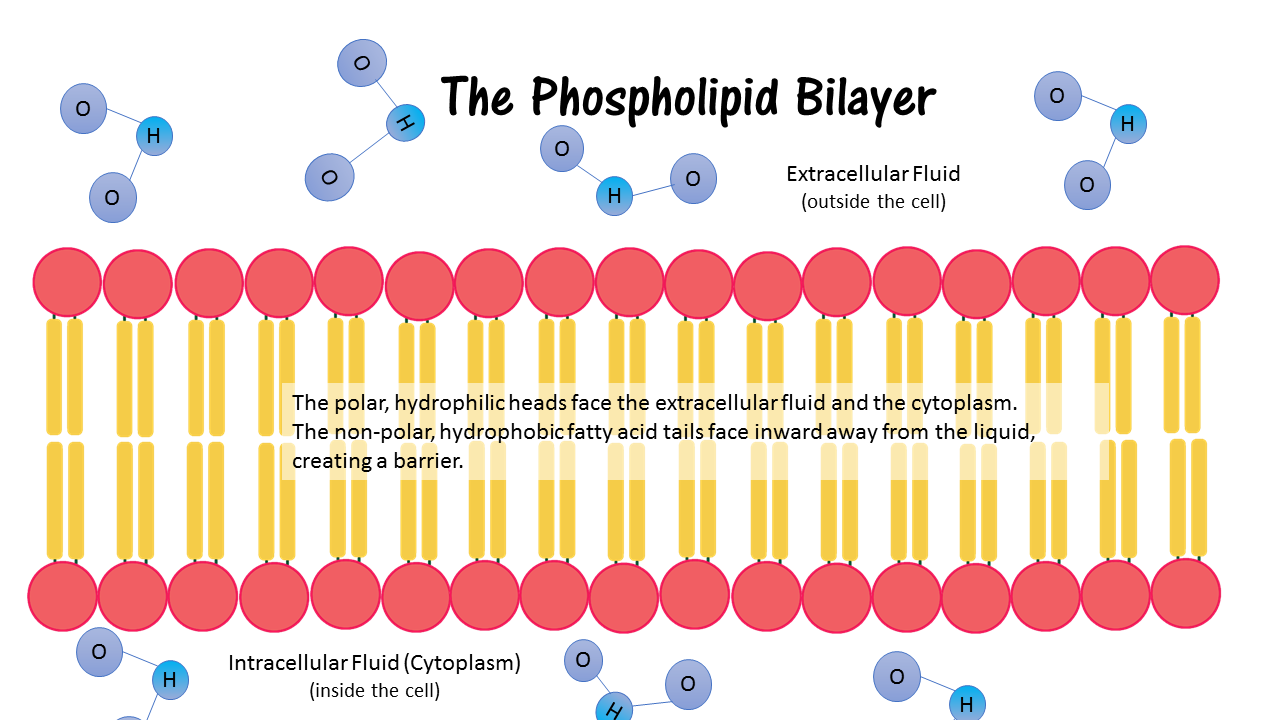 When the phospholipids form the cell membrane, the polar, hydrophillic (water-loving) heads are oriented towards the liquid outside the cells (extracellular fluid) and the liquid inside the cell (extracellular fluid).
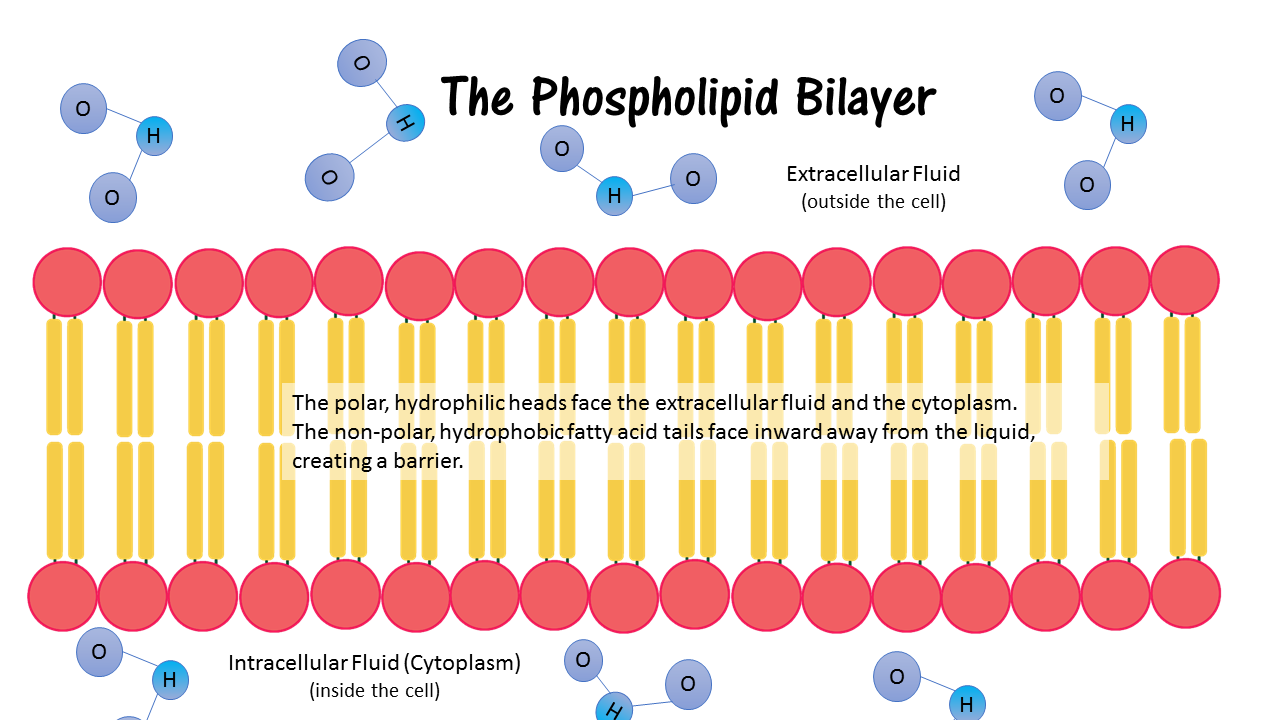 The tails of the phospholipids are oriented towards each other, away from the liquid, since they are made up of hydrophobic (water-fearing) fatty acid chains. 
This formation creates a barrier between the extracellular matrix and the intracellular fluid (cytology).
https://www.scientistcindy.com/uploads/8/5/1/2/85124478/the_mighty_membrane1_831.mp4
There are 2 main categories of membrane transport; active and passive.
ACTIVE TRANSPORT mechanisms require energy.PASSIVE TRANSPORT mechanisms do not require energy.
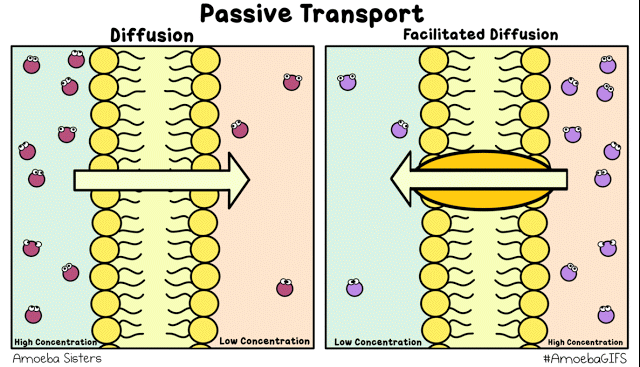 The 3 types of passive membrane transport diffusion, facilitated diffusion and osmosis. 

In all of these transport mechanisms, substances move from an area of higher concentration to an area of lower concentration. 
When we have a difference in the concentration of a substance, we call this a concentration gradient. 
In passive transport mechanisms, molecules are traveling "down" their concentration gradient, from an area of high concentration to an area of low concentration. v
Passive Membrane Transport Mechanisms
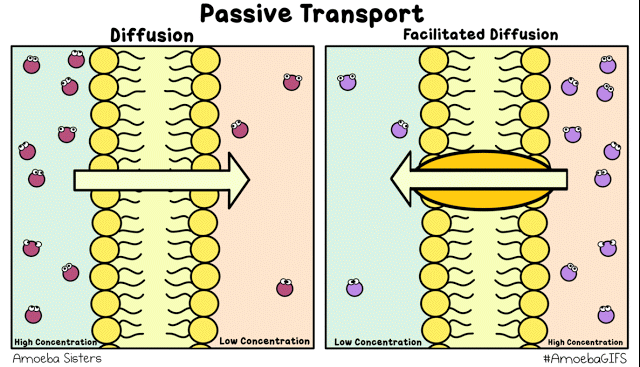 ​DiffusionDiffusion is a natural process that does not require energy. Small, charged molecules freely diffuse across the cell membrane.Facilitated DiffusionFor molecules that do not freely diffuse across the membrane, specialized membrane proteins can allow for diffusion of these molecules across the membrane.
This mechanism of transport is called facilitated diffusion.
Passive Membrane Transport Mechanisms
OsmosisDiffusion of water is so important to biological processes and to osmoregularity, that it is given its own name; osmosis!A hypotonic solution, is a solution that has a lower concentration of solutes (dissolved particles) than the liquid inside the cell. Since the cell membrane is only semi-permeable, the solutes cannot move across the membrane, but the water can! So, when a cell is placed into a hypotonic solution, water will rush into the cell causing it to bloat and swell. If the solution is very hypotonic, the cell can burst open! OUCH!
Hypotonic Solution
A hypotonic solution, is a solution that has a lower concentration of solutes (dissolved particles) than the liquid inside the cell. Since the cell membrane is only semi-permeable, the solutes cannot move across the membrane, but the water can! So, when a cell is placed into a hypotonic solution, water will rush into the cell causing it to bloat and swell. If the solution is very hypotonic, the cell can burst open! OUCH!
https://youtu.be/LSDLFZPa9BU
An isotonic solution is a solution that has the same concentration of solutes as the liquid inside of the cell. 
In this situation, since the concentration is the same inside the cell as it is outside the cell, water is happy! 
There will be no net movement of water flowing into or out of the cell. In this situation, the cell maintains its shape and is healthy and happy!
Isotonic
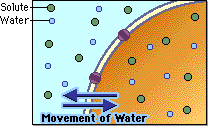 Hypertonic Solution
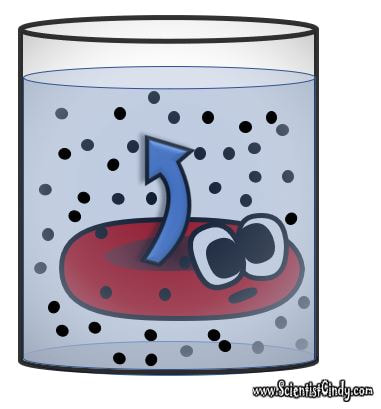 A hypertonic solution is a solution that contains a higher concentration of dissolved substance than the liquid inside of the cell. 
When a cell is placed in a hypertonic solution, water will move out of the cell, causing the cell to shrink and shrivel up!
https://youtu.be/IRQLRO3dIp8
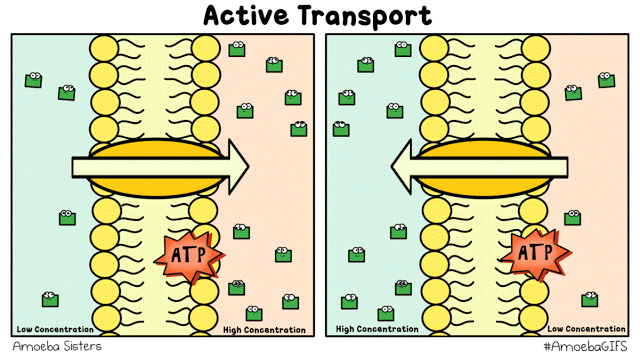 Active transport mechanisms require energy and act to move the molecule(s) against their concentration gradient, from an area of lower concentration to an area of higher concentration. 
Active transport requires an energy source and a transmembrane protein that allows passage of the molecule(s) against its concentration gradient.
Active Membrane Transport Mechanisms
Endocytosis and Exocytosis
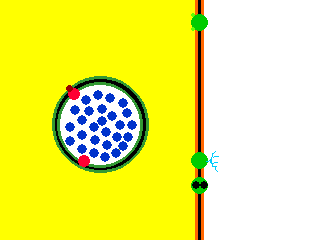 Vesicular transport is a vital part of the cell's function. 
Vesicles perform a variety of functions, including transport, metabolism, and temporary storage ​.
Endocytosis
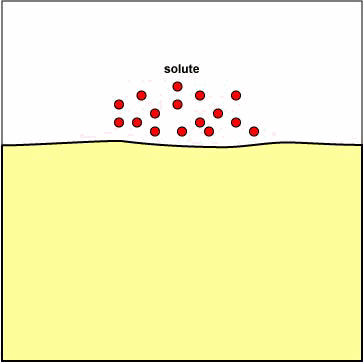 Exocytosis is when a vesicle from inside the cell fuses with the membrane and the contents are released into the extracellular fluid.
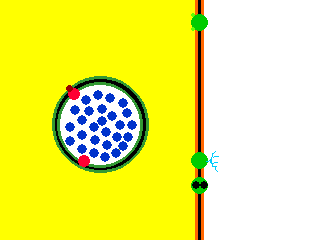 ​Vesicular transport is a vital part of the cell's function. 
Vesicles perform a variety of functions, including transport, metabolism, and temporary storage ​.
There are 3 different types of endocytosis.
There are 3 different types of endocytosis - Phagocytosis
Phagocytosis – “cell eating” - In phagocytosis, one cell will engulf the target and then proceed to digest or destroy the contents of the vesicle. 
Phagocytosis is demonstrated by white blood cells that are appropriately named, "phagocytes".
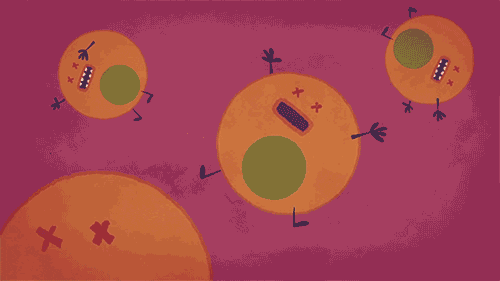 There are 3 different types of endocytosis - Pinocytosis
Pinocytosis – “cell drinking” - Cells tend to sample small amounts of the extracellular fluid via pinocytosis. Pinocytosis is when the endocytosis results in a vesicle having only extracellular fluid as its contents.
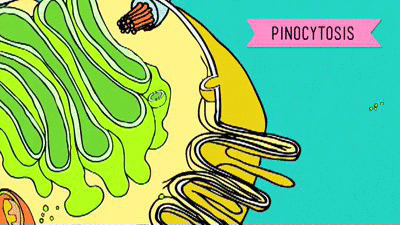 There are 3 different types of endocytosis - Receptor-mediated endocytosis
Receptor-Mediated Endocytosis
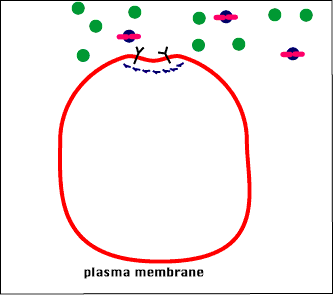 Receptor-mediated endocytosis - This occurs when the plasma proteins bind only to certain molecules via a "lock and key" mechanism. 
The binding triggers the section of the membrane to "invaginate" and form a vesicle around the molecule that transports it into the cell from the extracellular fluid.
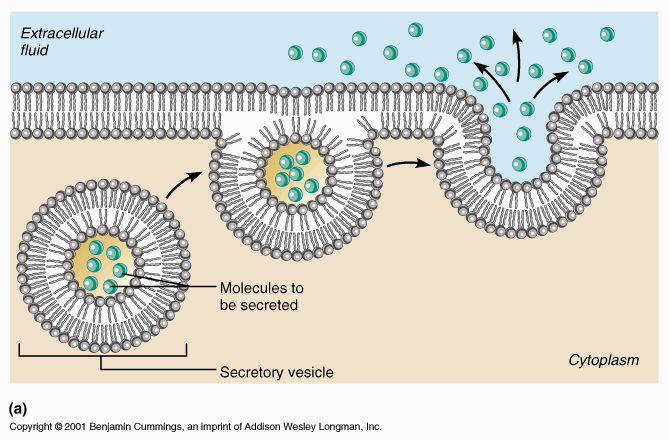 The vesicle consists of a small amount of fluid (and sometimes particles) surrounded by a phospholipid bilayer. 
This bilayer is made up of the same phospholipids that are found in the cell membrane of the plasma membrane. 
This is due to the fact that vesicles are actually made from the cell membrane itself!
VesicleThe Main Function of the Vesicle is Transport
Regions of the Cell
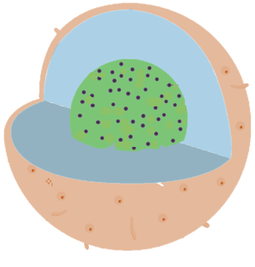 Nucleus
The 3 Main Regions of the Cell are 
Cell Membrane (Plasma Membrane)
Cytoplasm (Cytosol and Cytoplasmic Organelles)
Nucleus
Cytoplasm
Cell Membrane
NucleusThe Main Function of the Nucleus is to Hold the DNA.
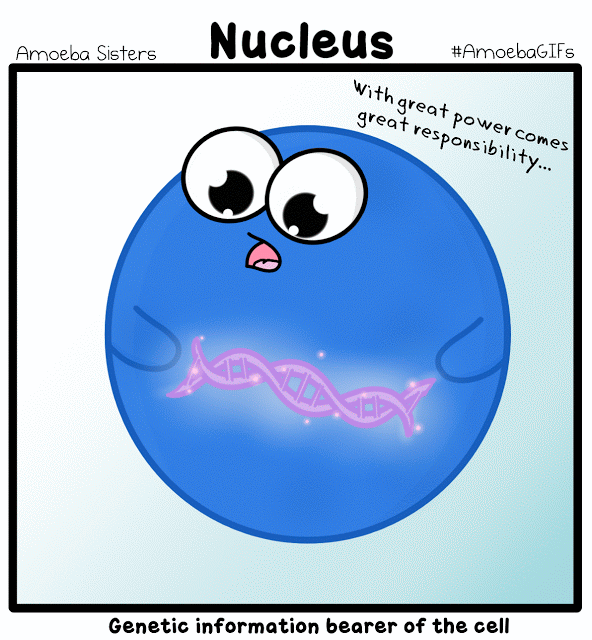 The structure of the nucleus -The nucleus is surrounded by the nuclear envelope, which is essentially a membrane (a phospholipid bilayer) that compartmentalizes (or separates) the nucleus from the rest of the cell.
NucleusThe Main Function of the Nucleus is to Hold the DNA.
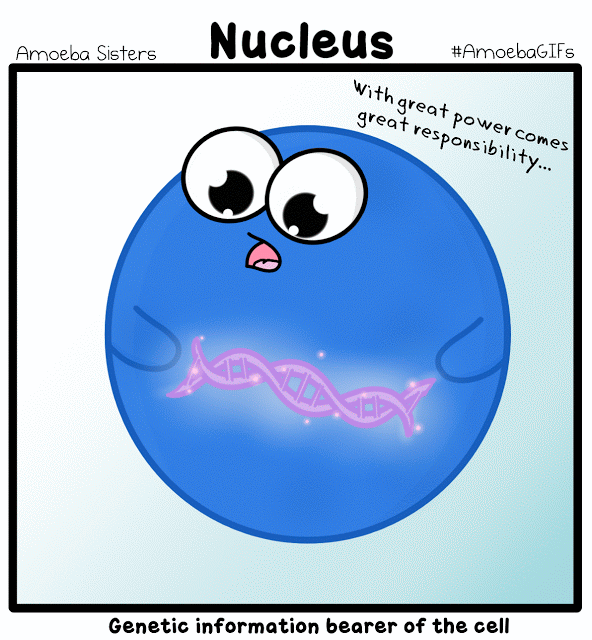 The liquid inside of the nucleus is called the nucleoplasm. 

The nucleoplasm is separated from the cytosol of the cell.
Nuclear Pores
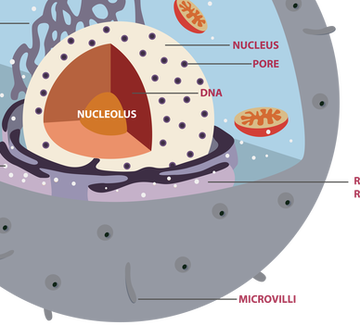 The nuclear envelope is similar to the cell membrane, except that it contains more pores. 
The pores allow substances like ribosomes to pass through. The nuclear envelop is selectively permeable.
NucleolusThe Main Function of the Nucleolus is to Make Ribosomes
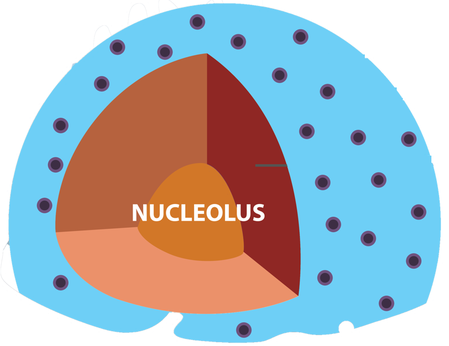 RibosomesThe Main Function of a Ribosome is to Be the Site of Protein Synthesis.
The  ribosome is the location of the assembly of the amino acid sequence that makes up the protein. mRNA is used as a template for the amino acids that are to be used.
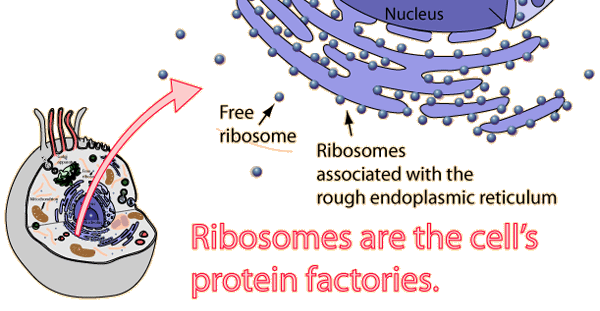 After the ribosome is assembled (made) in the nucleolus, it leaves the nucleus. 
Some ribosomes will end up as "free ribosomes" that remain unattached in the cytosol. 
Other ribosomes will attach to the nearby Rough Endoplasmic Reticulum.
Ribosomes
Free ribosomes
All ribosomes function as "the site of protein synthesis".  
Free ribosomes are used as the site for making water-soluble proteins, whereas the ribosomes that are attached to the rough endoplasmic reticulum act as the site for making proteins that will either be incorporated into the cell membrane or will be transported out of the cell (via exocytosis).
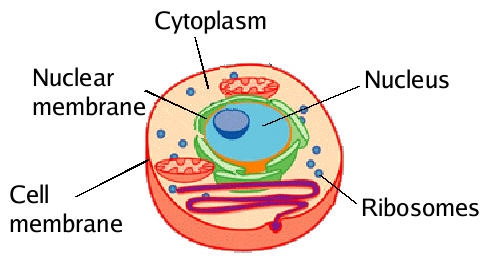 There are 2 types of endoplasmic reticulum (ER); the rough endoplasmic reticulum and the smooth endoplasmic reticulum.
The Rough Endoplasmic Reticulum(The Rough ER) - The main function of the rough ER is to house the ribosomes
The rough ER is composed of a network of membranous sacs or envelopes  and tubules. The outside of the rough ER appears 'rough' due to attached ribosomes.
The rough ER gets its name from its 'bumpy' or 'rough' appearance  due to ribosomes that are attached to it. In the rough ER, ribosomes are assembled in the nucleolus and then exit the nucleus. Some of these ribosomes then attach themselves to the rough endoplasmic reticulum, where they will act as a "site of protein synthesis" for the cell.
The Smooth Endoplasmic Reticulum​(The Smooth ER)The Main Function of the Smooth ER is to Make Lipids
The smooth endoplasmic reticulum (Smooth ER) appears smooth in comparison to the rough ER. This is because the smooth ER does not have ribosomes bound to it.
The structure of the smooth ER is similar to that of the rough ER in the fact that it is composed of a membranous system of sacs or envelopes and tubules. Its structure differs in the fact that it appear smooth since it does not have ribosomes attached to it.
The smooth ER
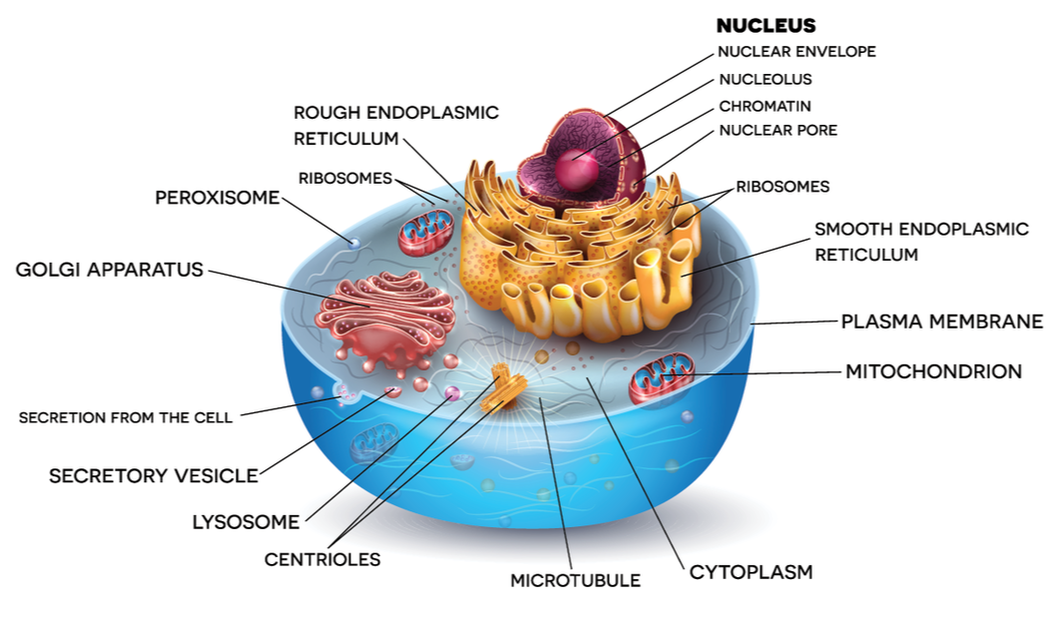 The smooth ER's main function is to make lipids. 
The smooth ER also functions to synthesize steroid hormones, metabolize lipids and even acts assists in detoxification of the cell.
Lysosome - The Main Function of the Lysosome is to Digest Biological Matter
Lysosome - A lysosome is a membrane-bound cytoplasmic organelle that contain enzymes that can break down different biomolecules. The lysosome works to digest substances in a similar way that our own stomach does.
The Golgi Body​(Golgi Apparatus)-The Main Function of the Golgi Body is to Package and Ship Proteins
The Golgi body functions to Modify, Package and Ship proteins! The Golgi body is able to sort the incoming proteins and can tell where their final destination should be.
These proteins could be destined for a number of destination including secretion from the cell, inclusion in lysosomes, or incorporation into the plasma membrane.
The Golgi Apparatus
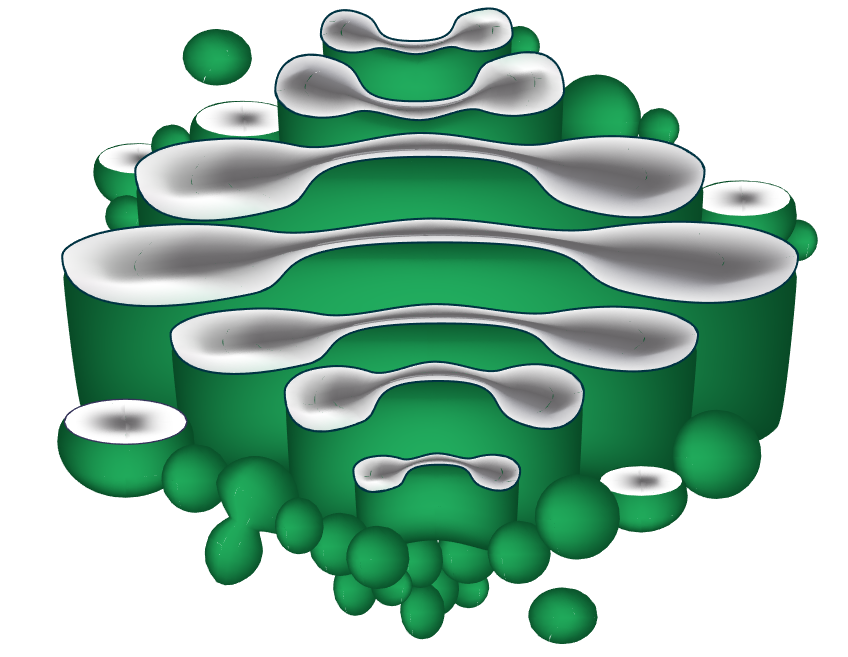 The Golgi Apparatus is made up of 3 – 10  “envelopes” called cisternae.          You can think of the Golgi body as the Post Office of the cell. After proteins are made at the ribosome, the proteins travel to the Golgi body. The Golgi body will modify the proteins with strings of amino acid sequences (called signaling sequences) that will tell the cell where the protein is going to go! You can think of this process as "gift wrapping" and "placing a shipping label" on the protein!
The MitochondriaThe Main Function of the Mitochondria is to Make Energy in the Form of ATP for the Cell
The mitochondrion is the "power house" or "engine" of the cell. Our mitochondria makes energy in the form of ATP (adenosine triphosphate) that our cells can use.
The Peroxisome-The Main Function of the Peroxisome is to Detoxify the Cell
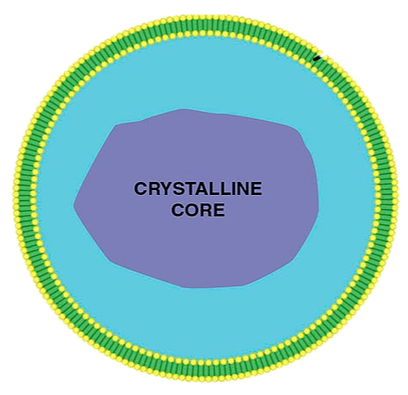 The peroxisome is a small round cytoplasmic organelle that functions to detoxify the cell. 
The peroxisome houses oxidase enzymes inside of membranous sacs. 
These enzymes act to catalyze the breakdown of harmful substances to the cell.
The Peroxisome-The Main Function of the Peroxisome is to Detoxify the Cell
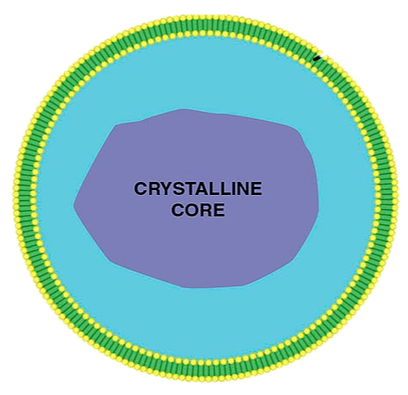 Free radicals are specific forms of molecules that contain an electron which can be easily removed from it and can cause unwanted reactions to occur within the cell. 
The most important enzyme for the peroxisome is catalase, which is used to break down the free radical,  hydrogen peroxide. This is why  they are called "peroxisomes".
Cytoskeleton- Centrosomes, Centrioles, and Microtubules
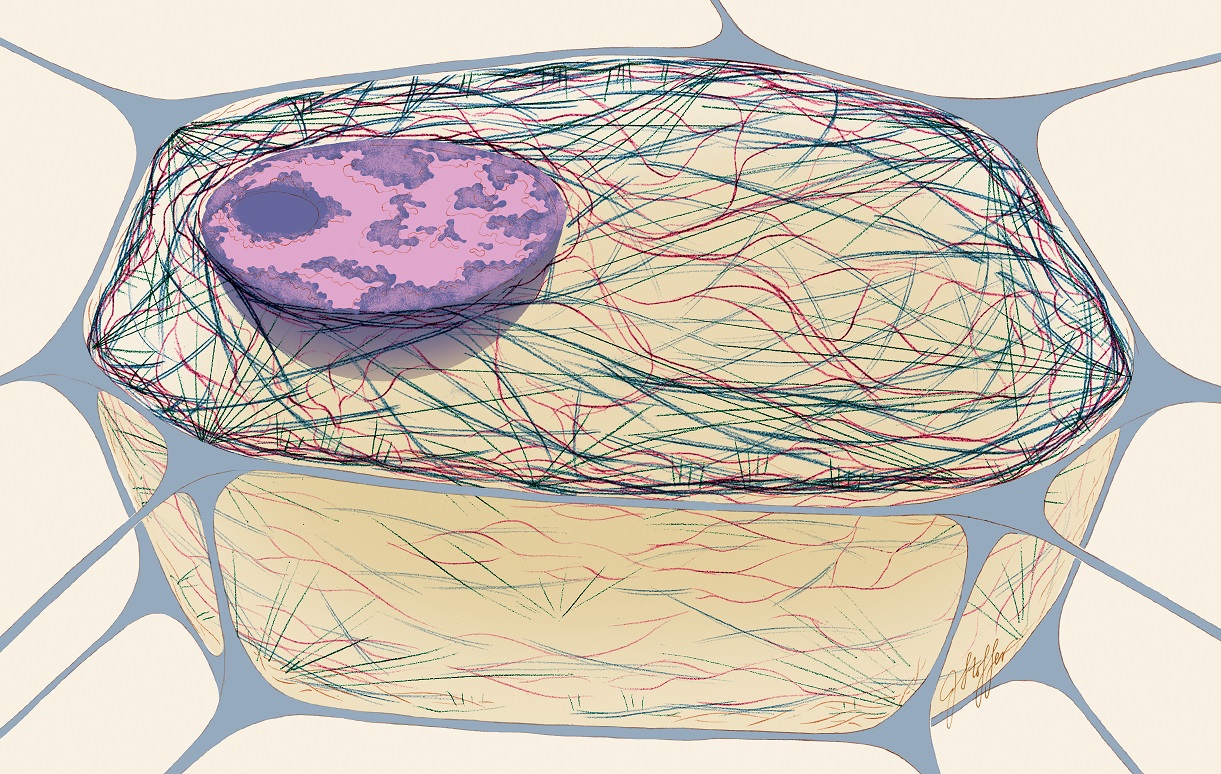 The cytoskeleton of the cell provides structure to the cell, in a similar way that our own skeleton gives us shape!
 In addition to structure, the cytoskeleton acts as a scaffolding within the cell that can be used to anchor certain organelles in place or as a roadway for molecules to travel on. 
Another main function of the centrosome and microtubules is seen during the cell cycle and mitosis (cell division).
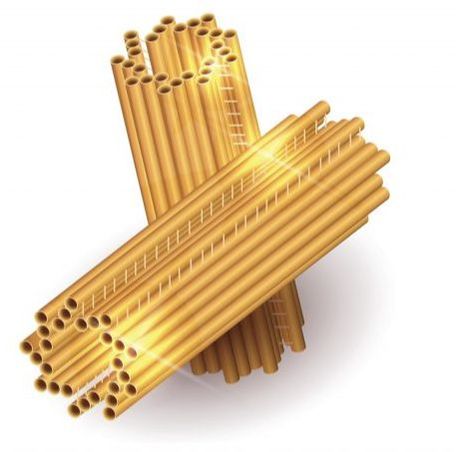 centrosome
The entire structure in the illustration above is the centrosome. 
The centrosome is made up of two centrioles and several associated proteins. Each centriole of the centrosome is made up of nine "triplet microtubules". which radiate outward. 
This configuration gives the centrosome the "cartwheel structure" that is clearly recognizable.
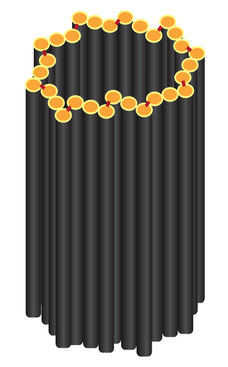 centrosome
The centrosome organizes microtubules into a functional unit.  It has a vital role in mitosis (cell division) in which the centrosomes act to form the mitotic spindle with microtubules. 
This spindle apparatus then connects to chromosomes, lines them up at the metaphase plate during  metaphase, and then acts to pull sister chromatids to opposite sides of the cell during anaphase.
centrosome
The centrosomes are also involved in cytokinesis which is the final step in mitosis. 
The microtubules will function to pinch off the last remaining point of contact between the soon-to-be daughter cells.
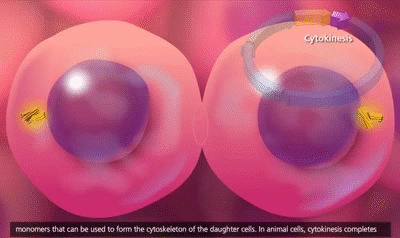 The cytoskeleton has at least five important functions.
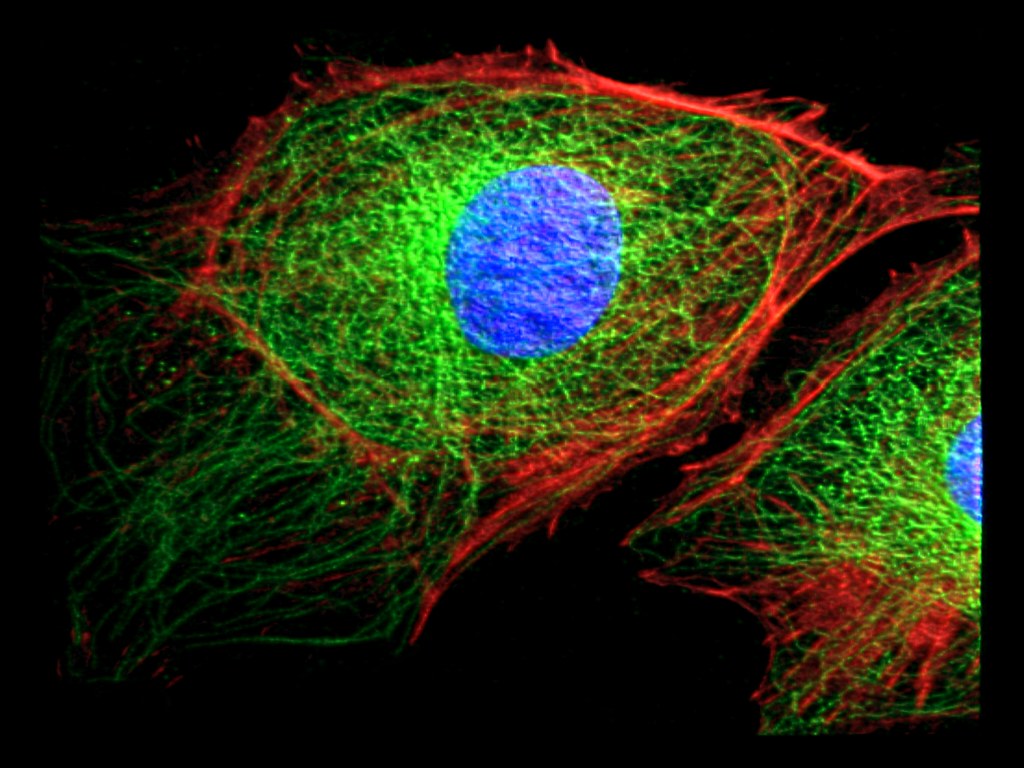 1. Cell shape. 
The protein scaffolding of the cytoskeleton provides mechanical strength to the cell and in some cells plays an important role in determining the shape of the cell.
This Photo by Unknown Author is licensed under CC BY-SA-NC
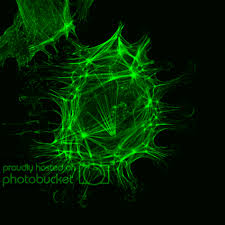 The cytoskeleton has at least five important functions.
2. Internal organization.
 Cytoskeletal fibers stabilize the positions of organelles. 
The interior arrangement and composition of a cell are dynamic, changing from minute to minute in response to the needs of the cell, just as the inside of the walled city is always in motion.
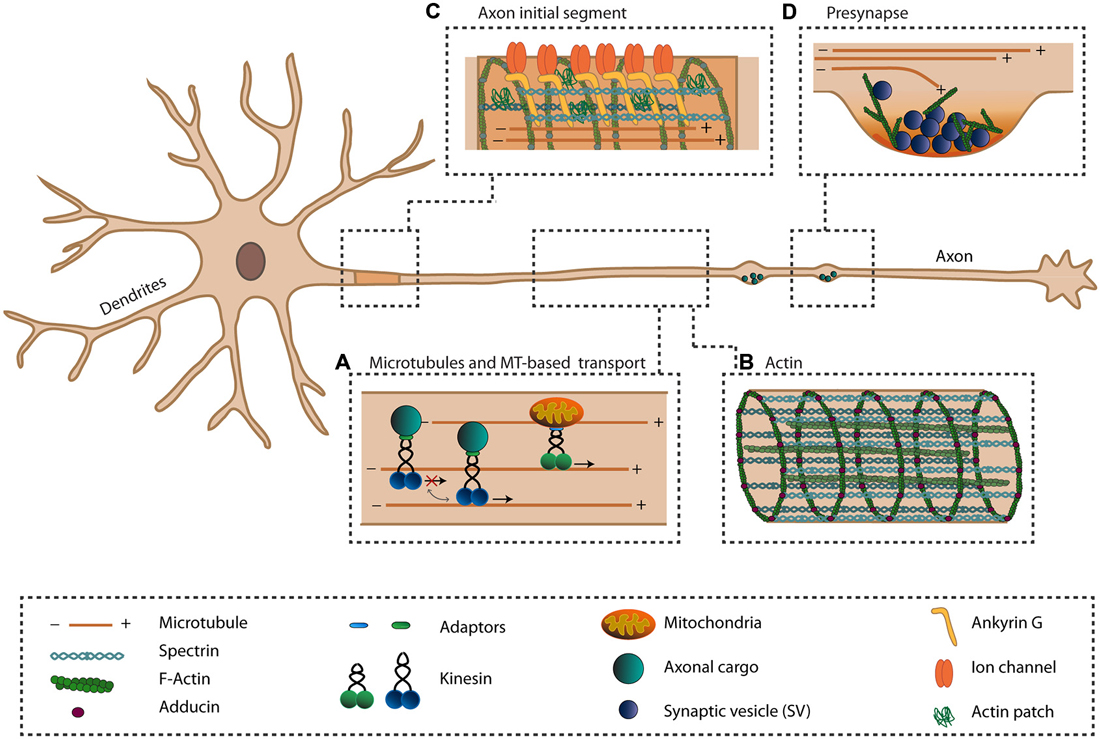 3. Intracellular transport. 
The cytoskeleton helps transport materials into the cell and within the cytoplasm by serving as an intracellular “railroad track” for moving organelles. 
This function is particularly important in cells of the nervous system, where material must be transported over intracellular distances as long as a meter.
The cytoskeleton has at least five important functions.
The cytoskeleton has at least five important functions.
The cytoskeleton has at least five important functions.
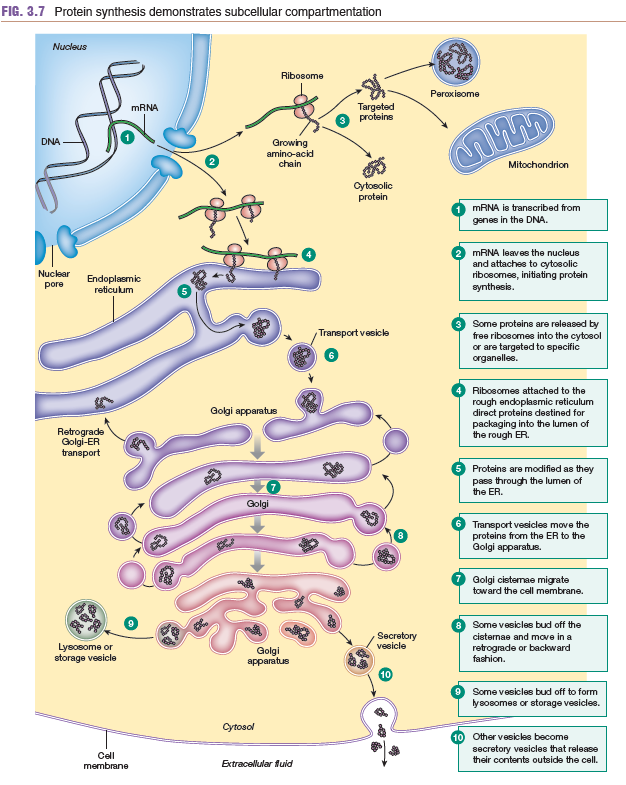 Protein Synthesis
Tissues of the Body
The study of tissue structure and function is known as histology.
Extracellular matrix (usually just called matrix) is extracellular material that is synthesized and secreted by the cells of a tissue. 
The composition of extracellular matrix varies from tissue to tissue.
Matrix always has two basic components:
proteoglycans and insoluble protein fibers.
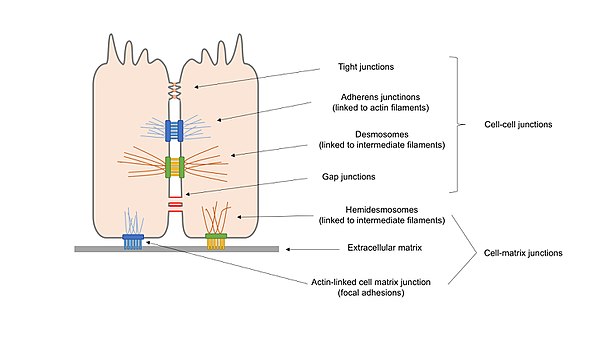 During growth and development, cells form cell-cell adhesions that may be transient or that may develop into more permanent cell junctions. 
Cell adhesion molecules (CAMs) are membrane-spanning  proteins responsible both for cell junctions and for transient cell adhesions.
Cell Junctions Hold Cells Together to Form Tissues
3 Categories of Cell Junctions
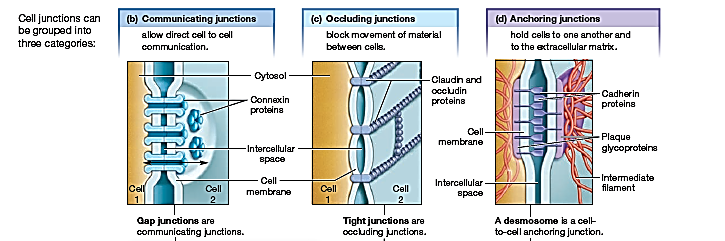 Gap junctions (a type of communication junction)
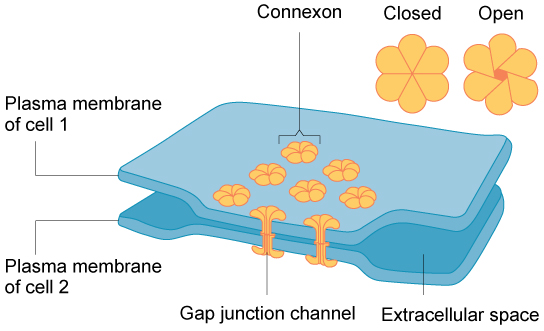 There are 3 major types of junctions are described next.
1. Gap junctions are the simplest cell-cell junctions. 
They allow direct and rapid cell-to-cell communication through cytoplasmic bridges between adjoining cells. 
Gap junctions allow both chemical and electrical signals to pass rapidly from one cell to the next.
Tight junctions (type of occluding junction)
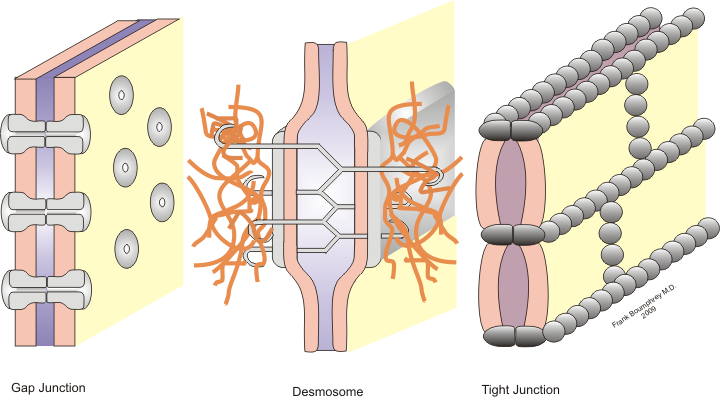 Tight junctions are occluding junctions that restrict the movement of material between the cells they link.
In tight junctions, the cell membranes of adjacent cells partly fuse together with the help of proteins called claudins and occludins, thereby making a barrier.
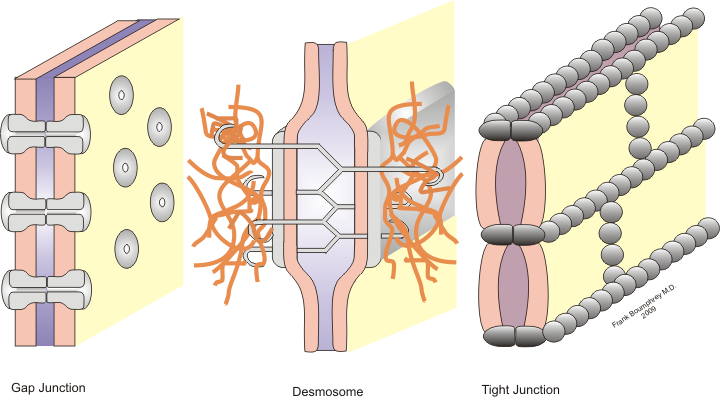 Desmosomes (type of anchoring junction)
Desmosomes attach to intermediate filaments of the cytoskeleton. Desmosomes are the strongest cell-cell junctions.
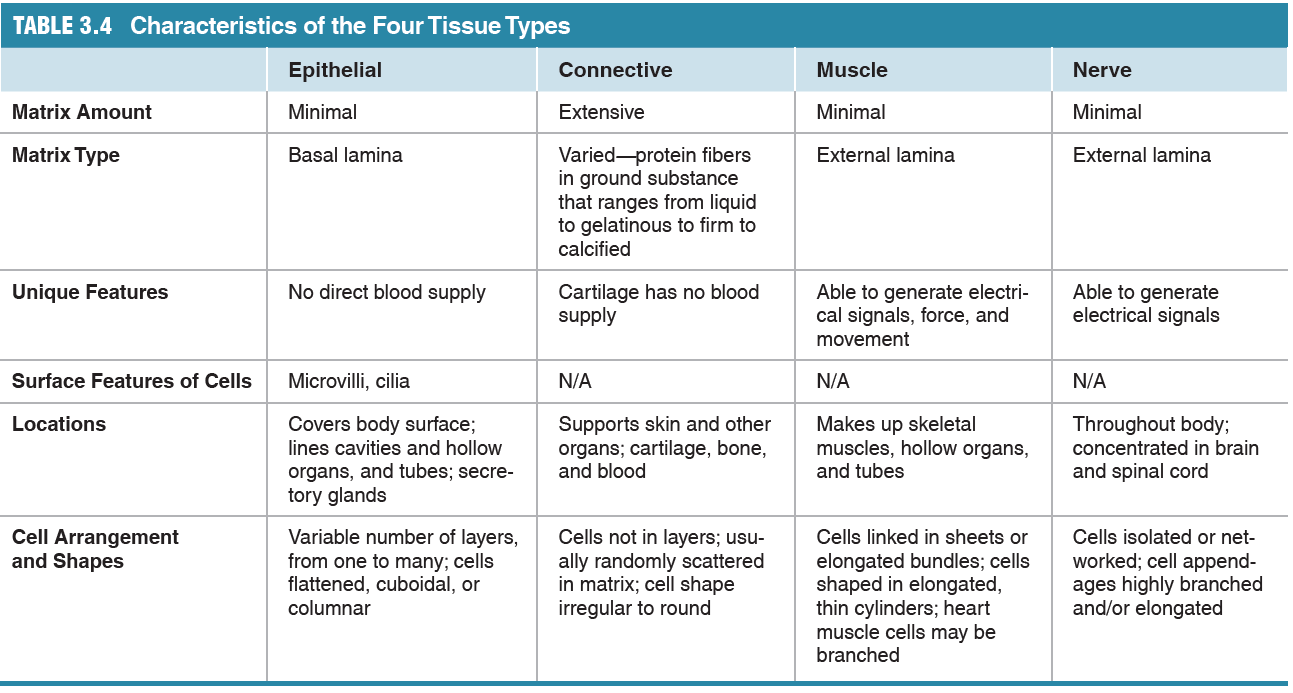 Connective tissues have extensive extracellular matrix that provides structural support and forms a physical barrier.
Loose connective tissues are the elastic tissues that underlie skin. 
Adipose tissue stores fat. The connective tissue we call blood is characterized by a watery matrix.
Dense connective tissues, including tendons and ligaments, have strength or flexibility because they are made of collagen. 
Cartilage is solid and flexible and has no blood supply. The fibrous matrix of bone is hardened by deposits of calcium salts.
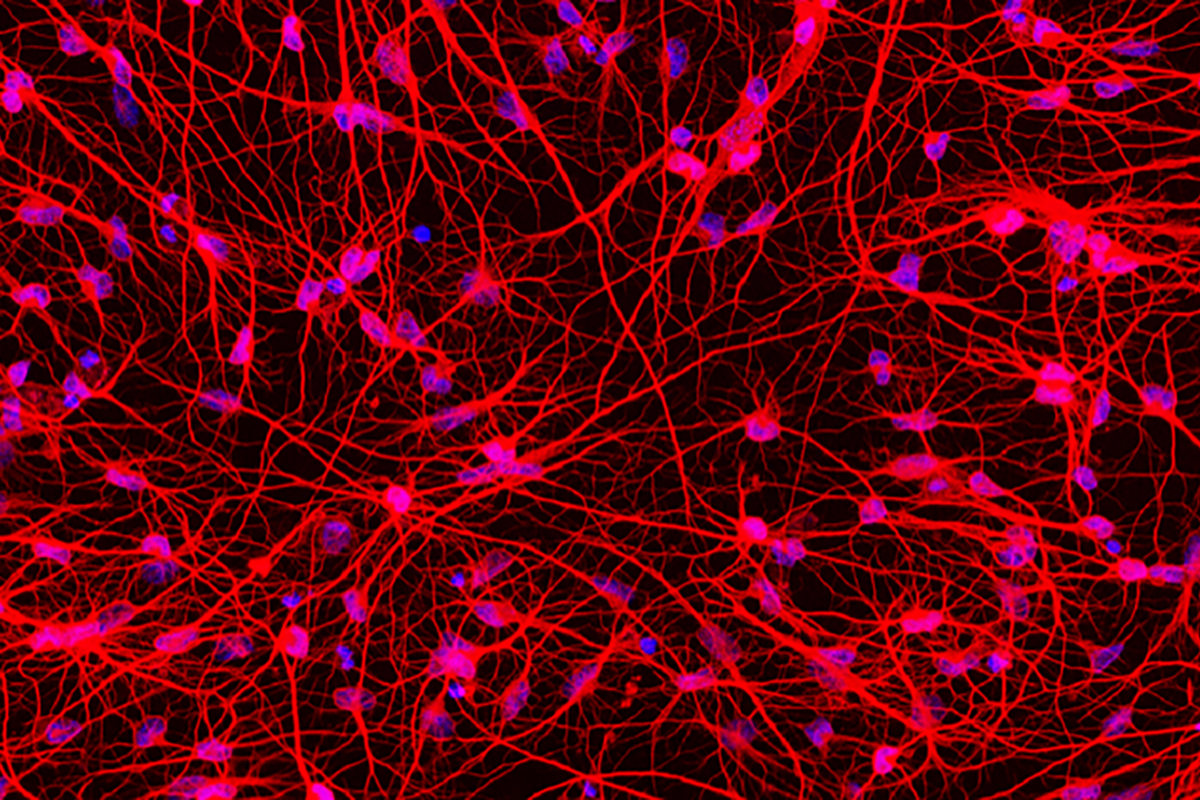 Excitable Cells
Muscle and neural tissues are called excitable tissues because of their ability to generate and propagate electrical signals called action potentials.
Muscle tissue
Muscle tissue has the ability to contract and produce force and movement. 
There are three types of muscle: cardiac, smooth, and skeletal.
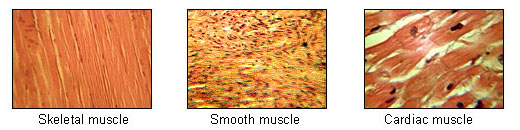 Neural tissue
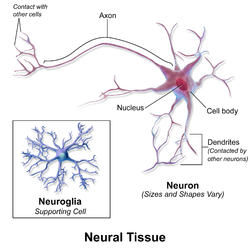 Neural tissue includes neurons, which use electrical and chemical signals to transmit information from one part of the body to another, and support cells known as glial cells (neuroglia).
Five Functional Categories of Epithelia
Exchange
Transporting
Ciliated 
Protective 
Secretory
Exchange Epithelia
Transporting - Lungs, lining of blood vessels 
- Exchange Epithelia The exchange epithelia are composed of very thin, flattened cells that allow gases (CO2 and O2) to pass rapidly across the epithelium. 
This type of epithelium lines the blood vessels and the lungs, the two major sites of gas exchange in the body.
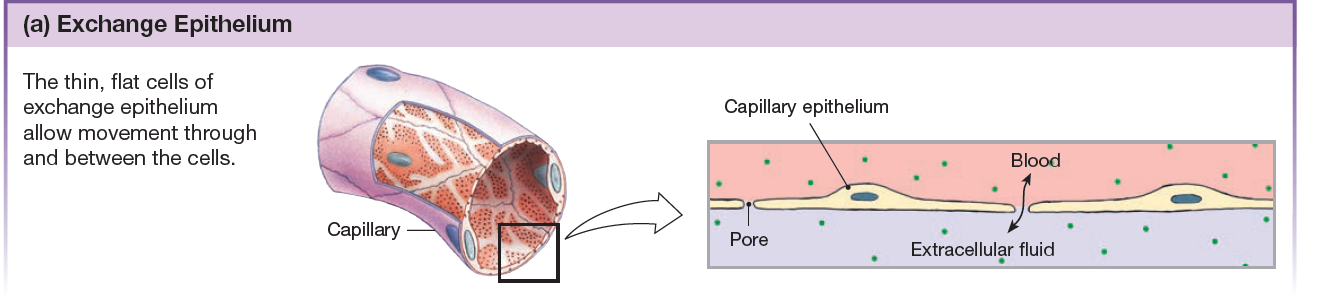 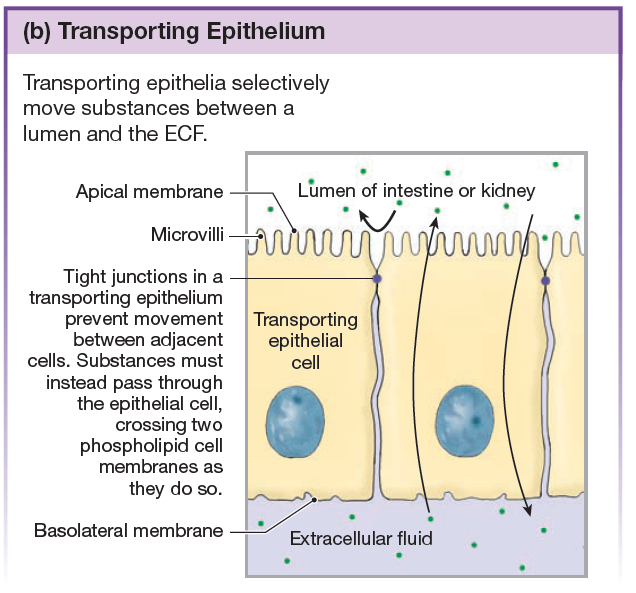 Transporting Epithelia
Transporting - Intestine, kidney, some exocrine glands
The transporting epithelia actively and selectively regulate the exchange of nongaseous materials, such as ions and nutrients, between the internal and external environments.
These epithelia line the hollow tubes of the digestive system and the kidney, where lumens open into the external environment.
Transporting Epithelia
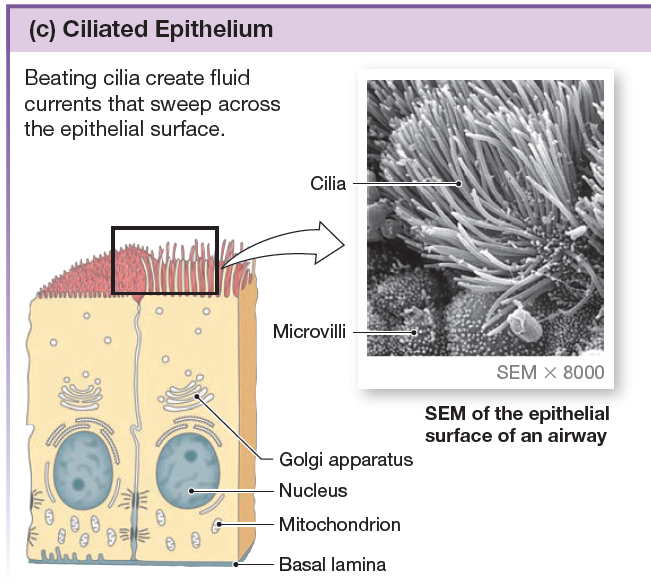 Ciliated Epithelia
Ciliated - Nose, trachea, and upper airways; female reproductive tract
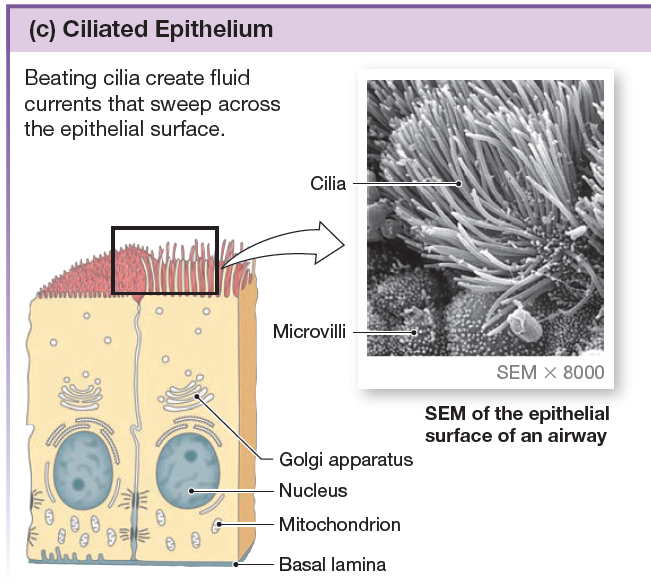 Ciliated Epithelia
Ciliated Epithelia Ciliated epithelia are non-transporting tissues that line the respiratory system and parts of the reproductive tract. 
The surface of the tissue facing the lumen is covered with cilia that beat in a coordinated, rhythmic fashion, moving fluid and particles across the surface of the tissue.
Protective Epithelia
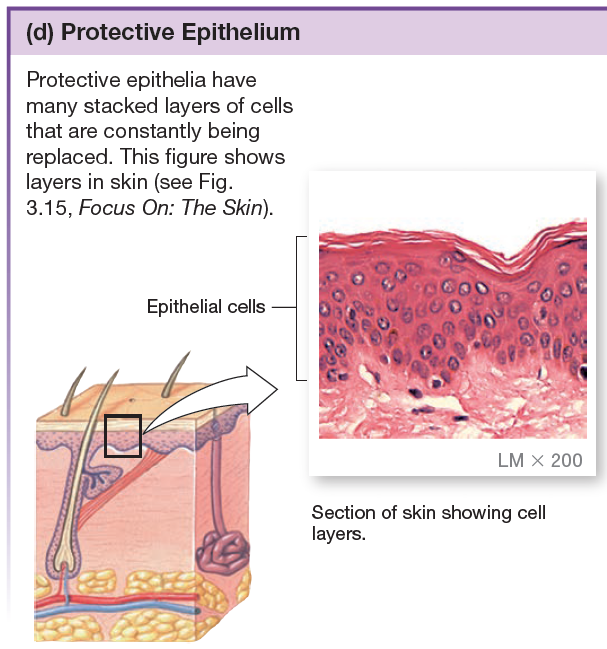 Protective - The epidermis and linings of the mouth, pharynx, esophagus, urethra, and vagina that open to the environment – 
The protective epithelia prevent exchange between the internal and external environments and protect areas subject to mechanical or chemical stresses. 
These epithelia are stratified tissues, composed of many stacked layers of cells.
Protective epithelia may be toughened by the secretion of keratin, the same insoluble protein abundant in hair and nails.
Secretory Epithelia
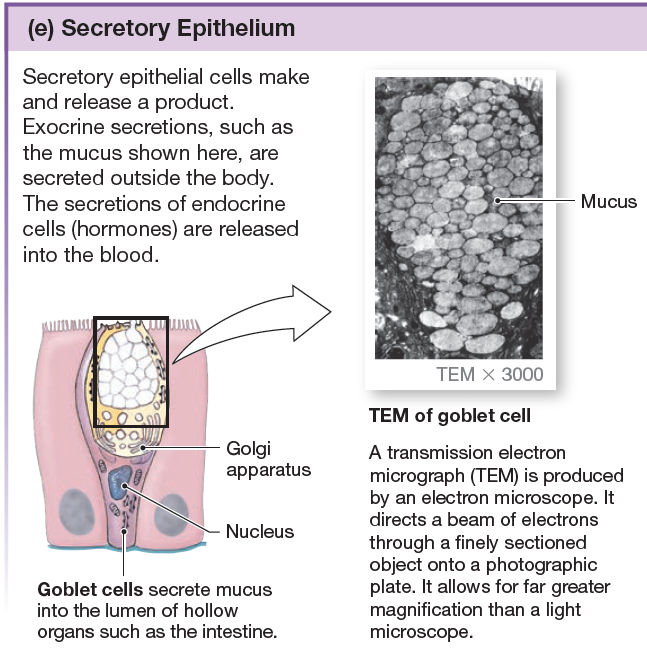 Secretory - Exocrine glands, including pancreas, sweat glands, and salivary glands; endocrine glands, such as thyroid and gonads
Secretory Epithelia
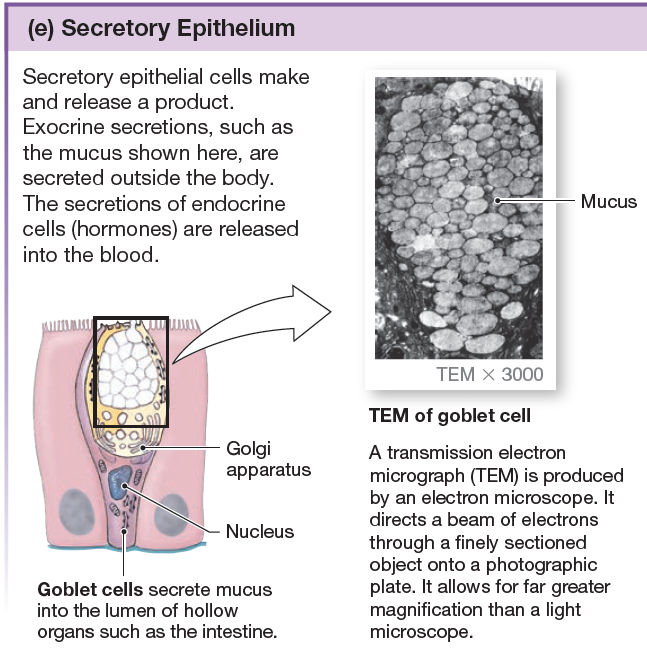 Secretory epithelia are composed of cells that produce a substance and then secrete it into the extracellular space. 
Secretory cells may be scattered among other epithelial cells, or they may group together to form a multicellular gland.
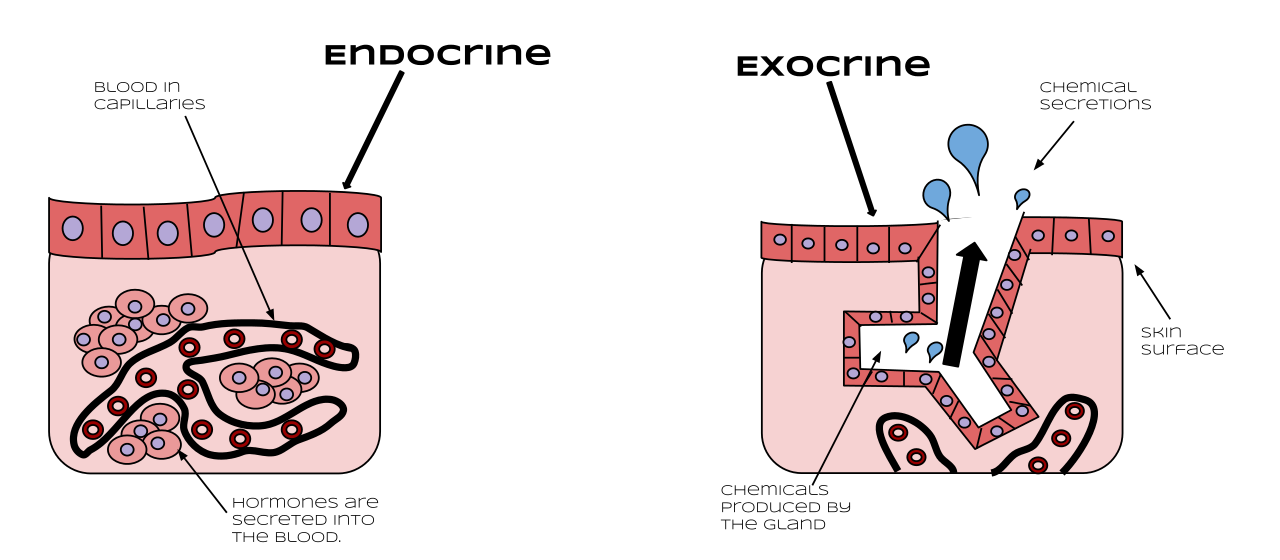 Secretory Glands
There are two types of secretory glands: exocrine and endocrine.
Exocrine glands
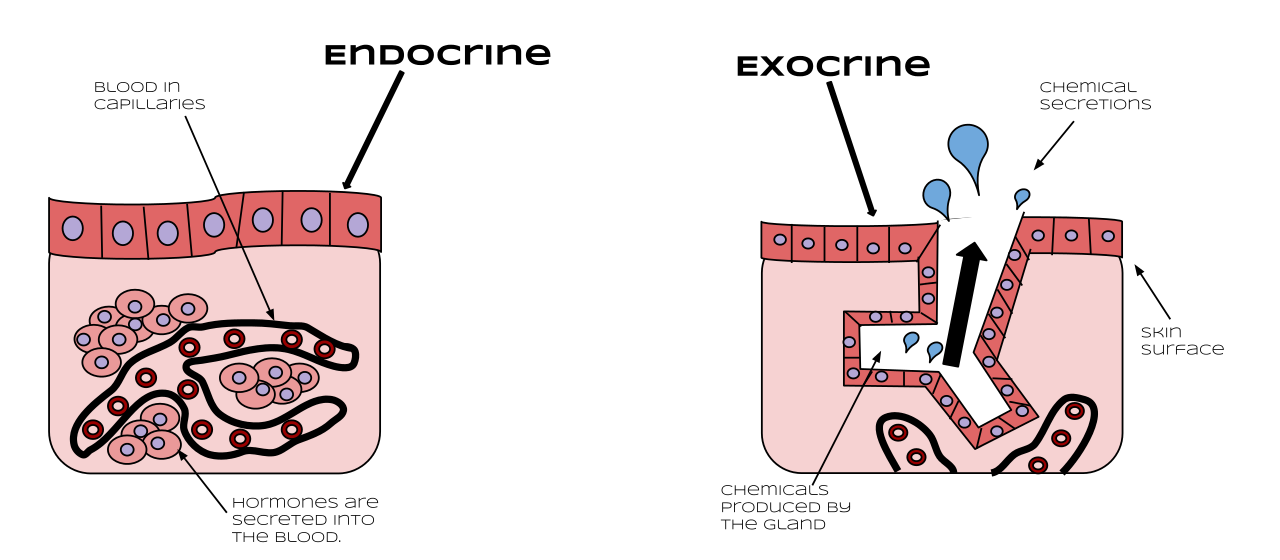 Exocrine glands release their secretions to the body’s external environment - Most exocrine glands release their products through open tubes known as ducts. 
Sweat glands, mammary glands in the breast, salivary glands, the liver, and the pancreas are all exocrine glands.
Exocrine glands
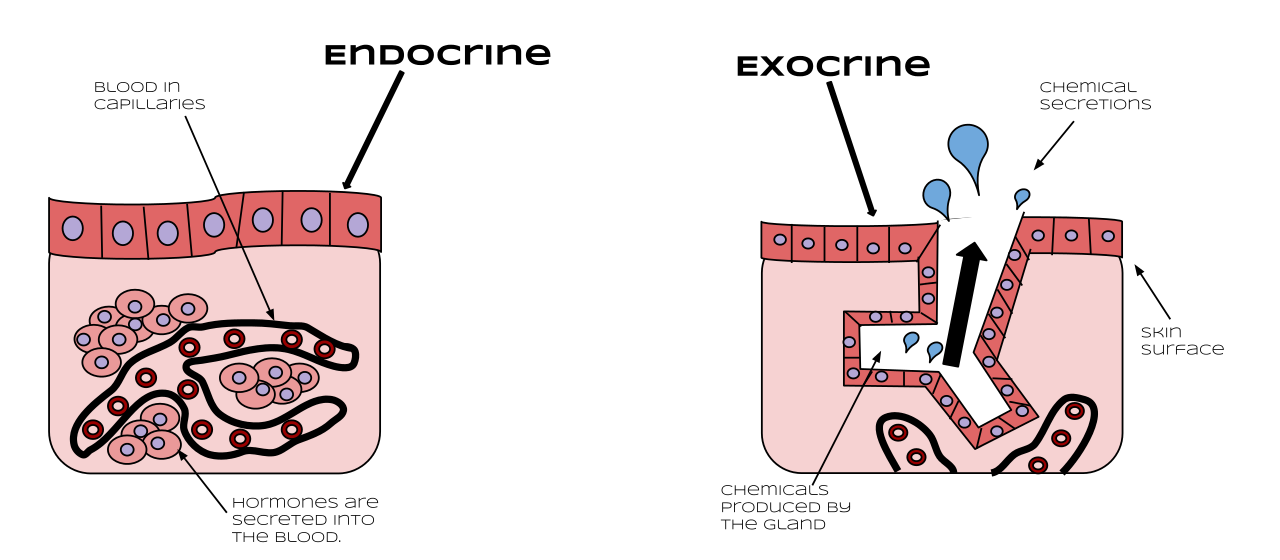 Exocrine gland cells produce two types of secretions. 
Serous secretions are watery solutions, and many of them contain enzymes. 
Tears, sweat, and digestive enzyme solutions are all serous exocrine secretions. 
Mucous secretions (also called mucus) are sticky solutions containing glycoproteins and proteoglycans. 
For example, the salivary glands release mixed secretions.
Goblet cells, are single exocrine cells that produce mucus. Mucus acts as a lubricant for food to be swallowed, as a trap for foreign particles and microorganisms inhaled or ingested, and as a protective barrier between the epithelium and the environment.
endocrine glands
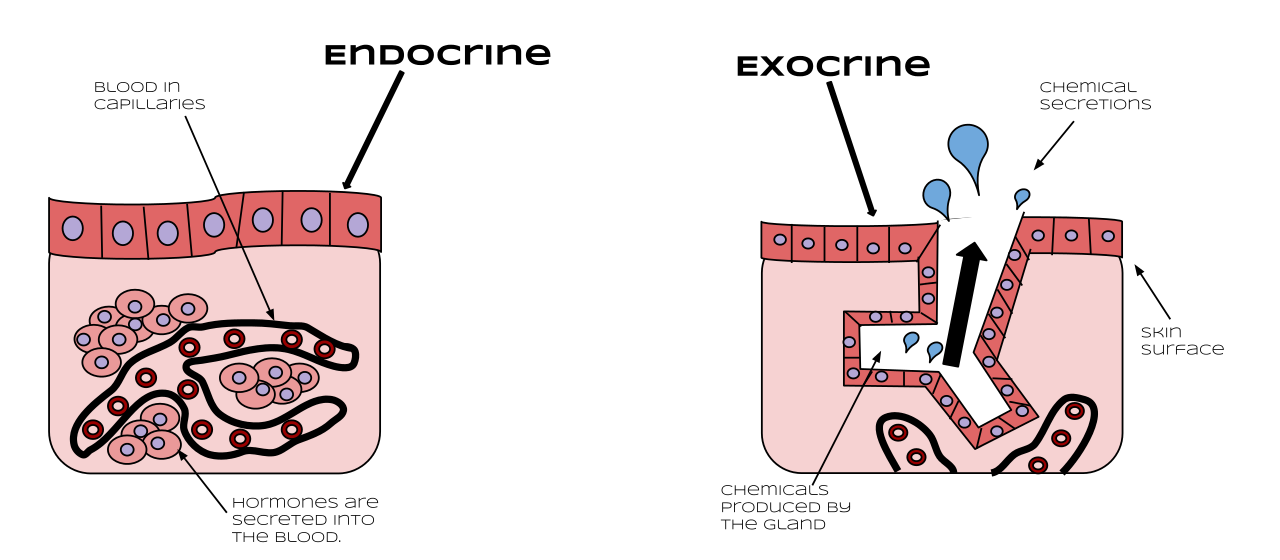 Unlike exocrine glands, endocrine glands are ductless and release their secretions, called hormones, into the body’s extracellular compartment. 
Some of the best-known endocrine glands are the pancreas, the thyroid gland, the gonads, and the pituitary gland.
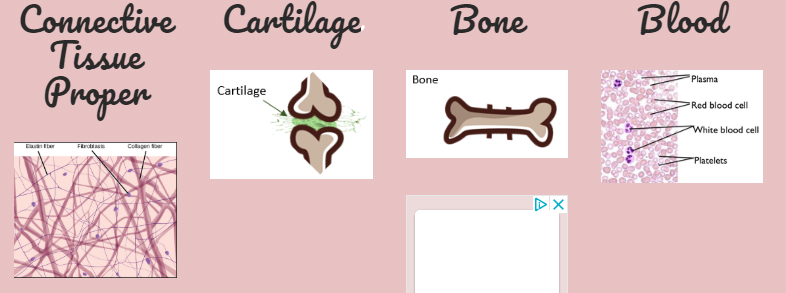 Connective Tissues
The 4 Types of Connective Tissues Include:​1) Connective Tissue Proper2) Cartilage3) Bone4) Blood
connective tissue
There are 3 characteristics that are shared by all of the different types of connective tissue. 
All connective tissue contains relatively few cells with large space between them. - All connective tissue contains a large amount of extracellular matrix (ground substances and protein fibers).​
All connective tissues have the same embryonic origin; the mesenchyme (comes from mesoderm germ layer of embryo). 
Special cell that secrete extracellular matrix proteins•fibroblasts for areolar tissue and reticular C.T.,•adipocytes for adipose•chondroblasts for cartilage•osteoblasts for bone•hematopoietic stem cell for blood
The Matrix
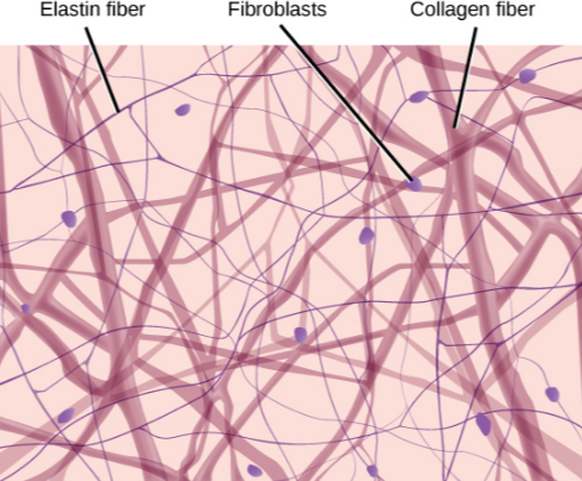 Yes, the matrix is real! Connective tissues are composed of not only of specific cell types, but also the protein fibers and ground substance that make up the surrounding extracellular matrix. 
Connective tissue cells are interspersed within the unique extracellular matrix of the tissue. 
The composition and density  of proteins and molecules that make up the matrix varies with the different types of connective tissues. 
It is the specific composition of the cells, ground substance and the protein fibers that make up the connective tissue that gives it the ability to provide its specific function within the body. 
This is the complementarity between structure and function in connective tissues.
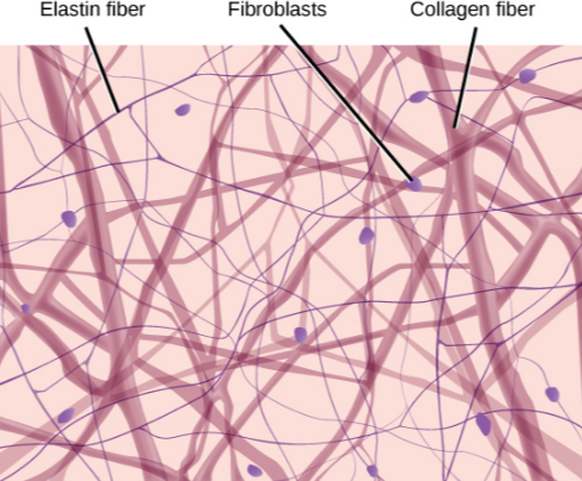 What is the "Ground Substance"? The ground substance refers to the substance that surrounds the cells and fibers of the extracellular matrix. The ground substance is a thick or jelly-like substance in connective tissues, except for in bone and cartilage in which the ground substance is calcified.
The Matrix
The Matrix
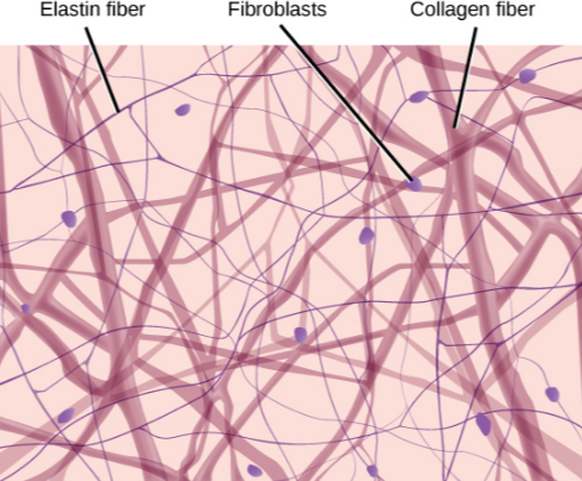 What are the "Protein Fibers"?  The matrix has a scaffolding made up of fibrous proteins that provide support for the connective tissue. 
There are 3 types of protein fibers that can be found in connective tissues: 1) collagen fibers, 2) reticular fibers, and 3) elastic fibers. 
The types, density, and distribution of the protein fibers is unique in different connective tissue types.
Connective Tissue Proper
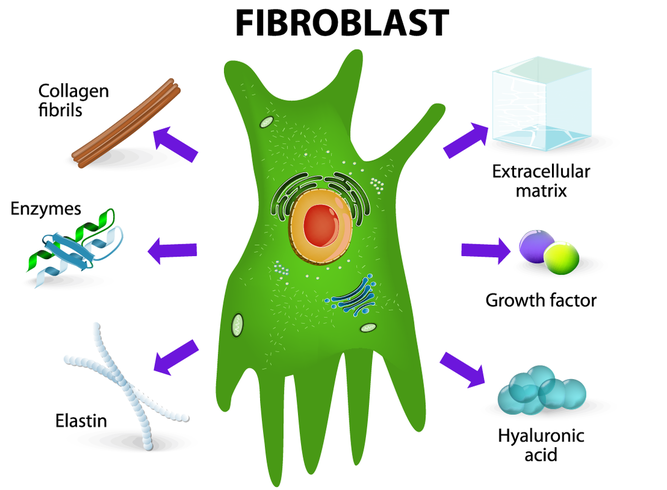 The main function of connective tissue proper is to bind tissues, and to resist stress and taring due to stretching and tension placed on the tissue.
Connective Tissue Proper
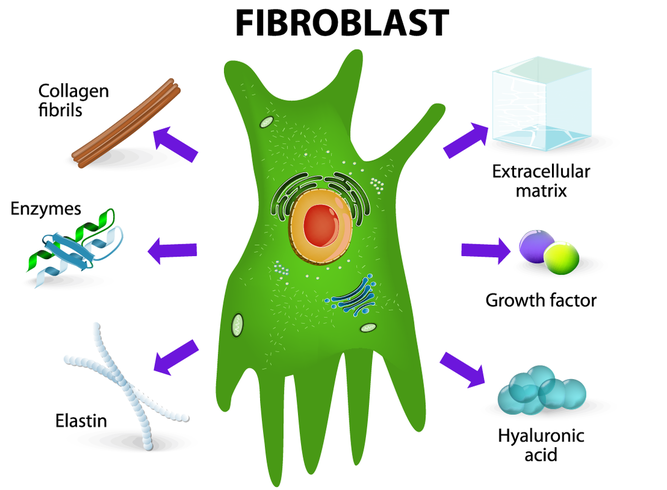 The primary cell type in connective tissue proper  is the fibroblast.The fibroblast produces components for the extracellular matrix of the connective tissue proper, which includes collagen and elastin.  
The fibroblast means “fiber formers”, and they live up to their name. Fibroblasts manufacture proteins and secrete them (via exocytosis) into the extracellular matrix where they act as building blocks for the matrix.
Connective Tissue Proper
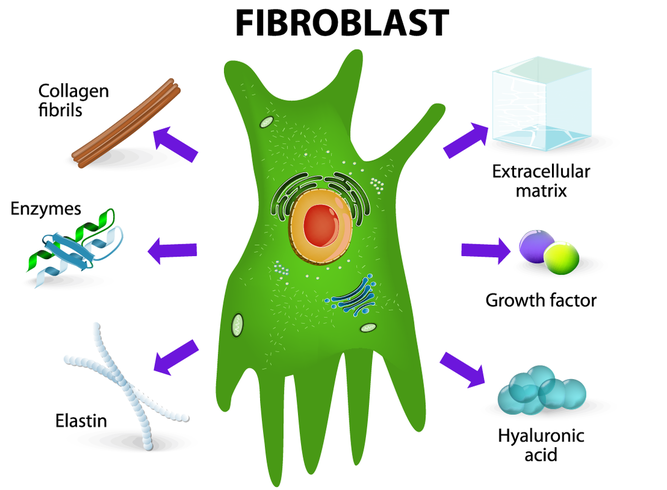 Connective tissue proper includes a few other cell types in addition to its primary cell type, the fibroblast. 
These additional cells include fibrocytes, defense cells, and adipose (fat) cells. 
The ground substance in connective tissue proper is the consistency of jelly and is composed of collagen and elastin.
Connective Tissue Proper
What Tissue Types Are Considered "Connective Tissue Proper"?
  Connective tissue proper contains tissues that fall into 2 different categories.1) Loose Connective Tissues2) Dense Connective Tissues
Connective Tissue Proper
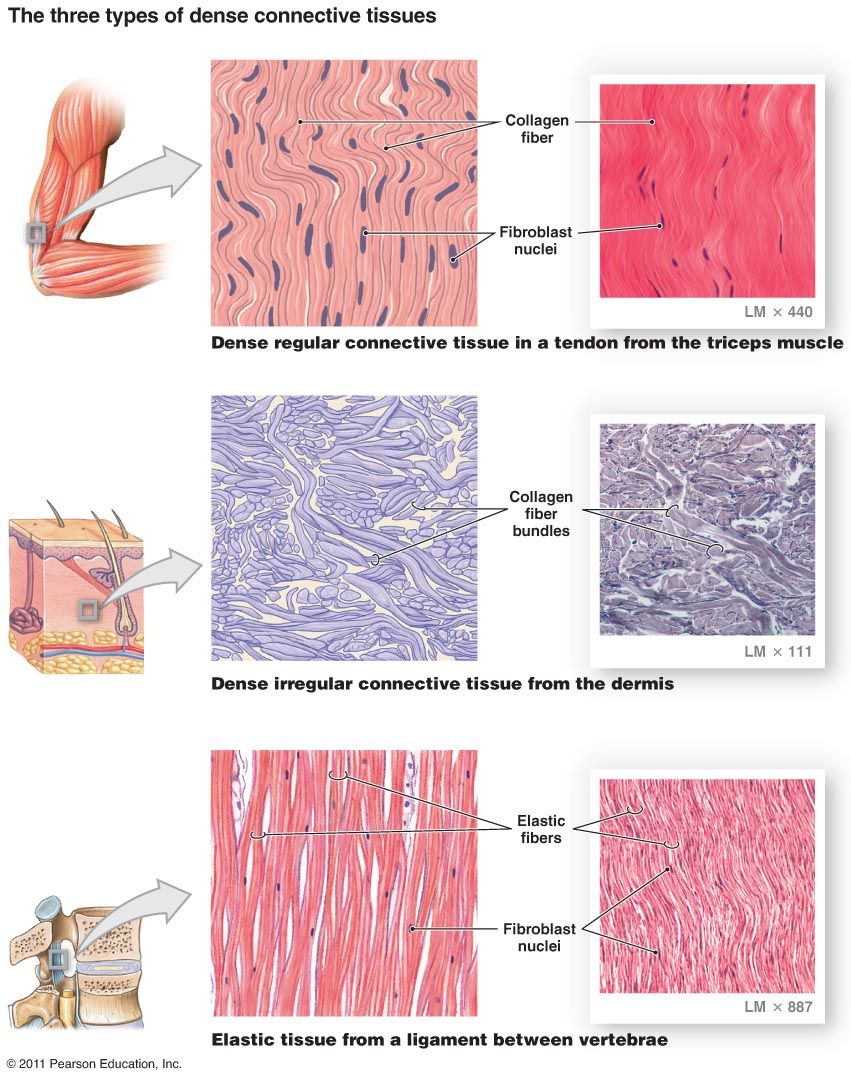 There are 3 types of Dense Connective Tissue.1) Dense Regular Connective Tissue2) Dense Irregular Connective Tissue3) Elastic Connective Tissue
There are 3 types of Loose Connective Tissue.1) Areolar Connective Tissue2) Adipose (Fat) Tissue3) Reticular Tissue
Connective Tissue Proper
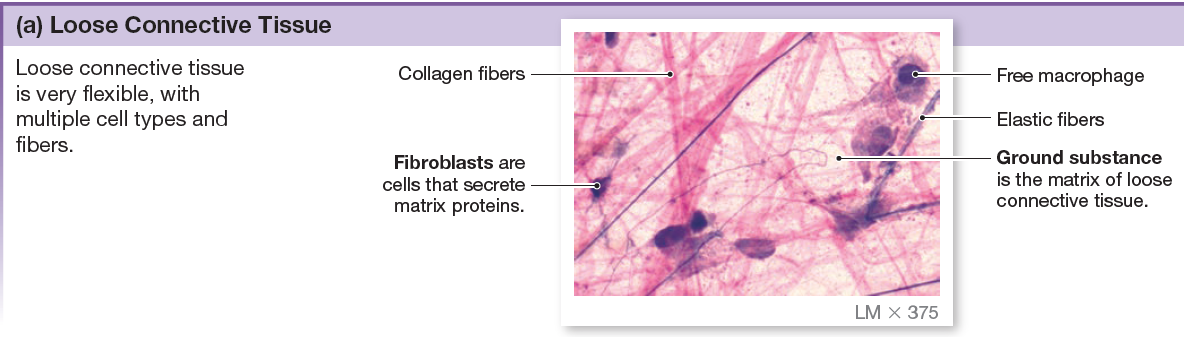 Blood and Adipose Tissue are also Loose Connective Tissues